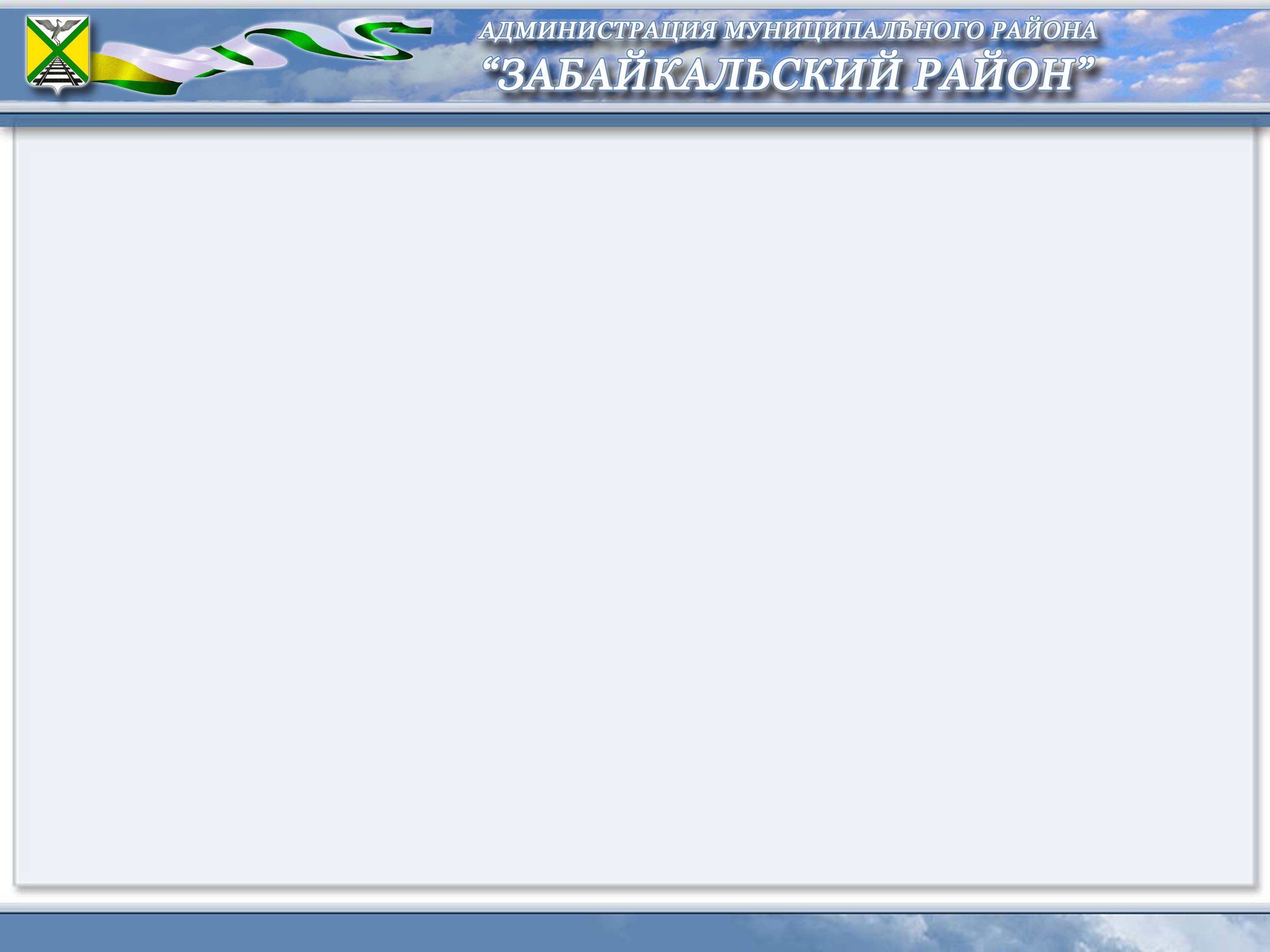 Исполнение районного бюджета муниципального района «Забайкальский район» за 2023 год
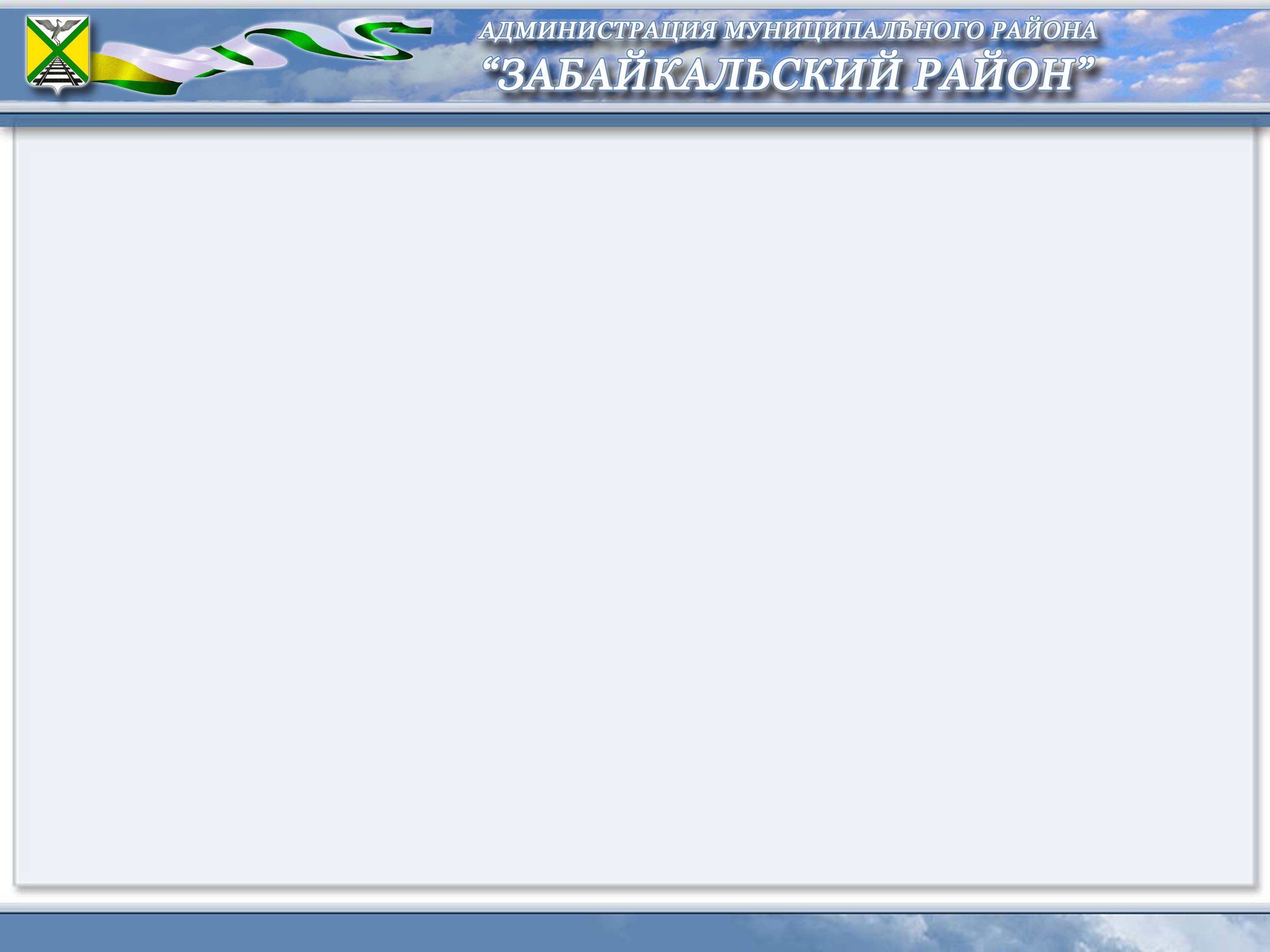 Приоритетными задачами и основными направлениями деятельности при исполнении бюджета в 2023 году являлись:
Мобилизация доходного потенциала районного и консолидированного бюджетов для достижения целей и показателей районных проектов, обеспечивающих получение результатов от региональных и федеральных проектов.
Эффективное управление муниципальным долгом
Применение программных методов планирования, обеспечение социальной  направленности расходных обязательств бюджета
Развитие межбюджетных отношений
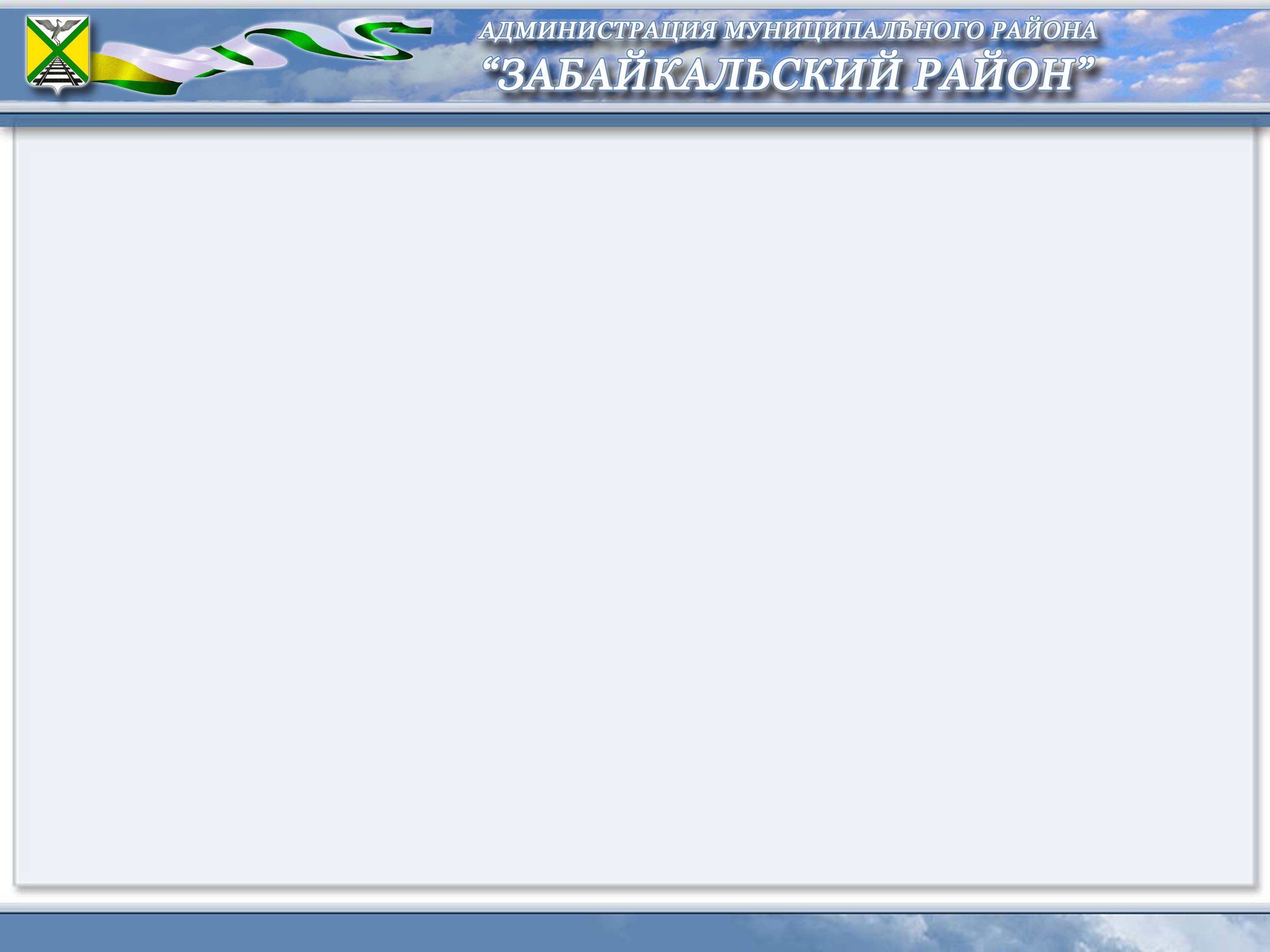 Основные показатели исполнения районного бюджета за 2023 год
Доходы       –       900 540,8 тыс. руб.

Расходы      –       896 365,5 тыс. руб.

Профицит    –       4 175,3 тыс. руб.
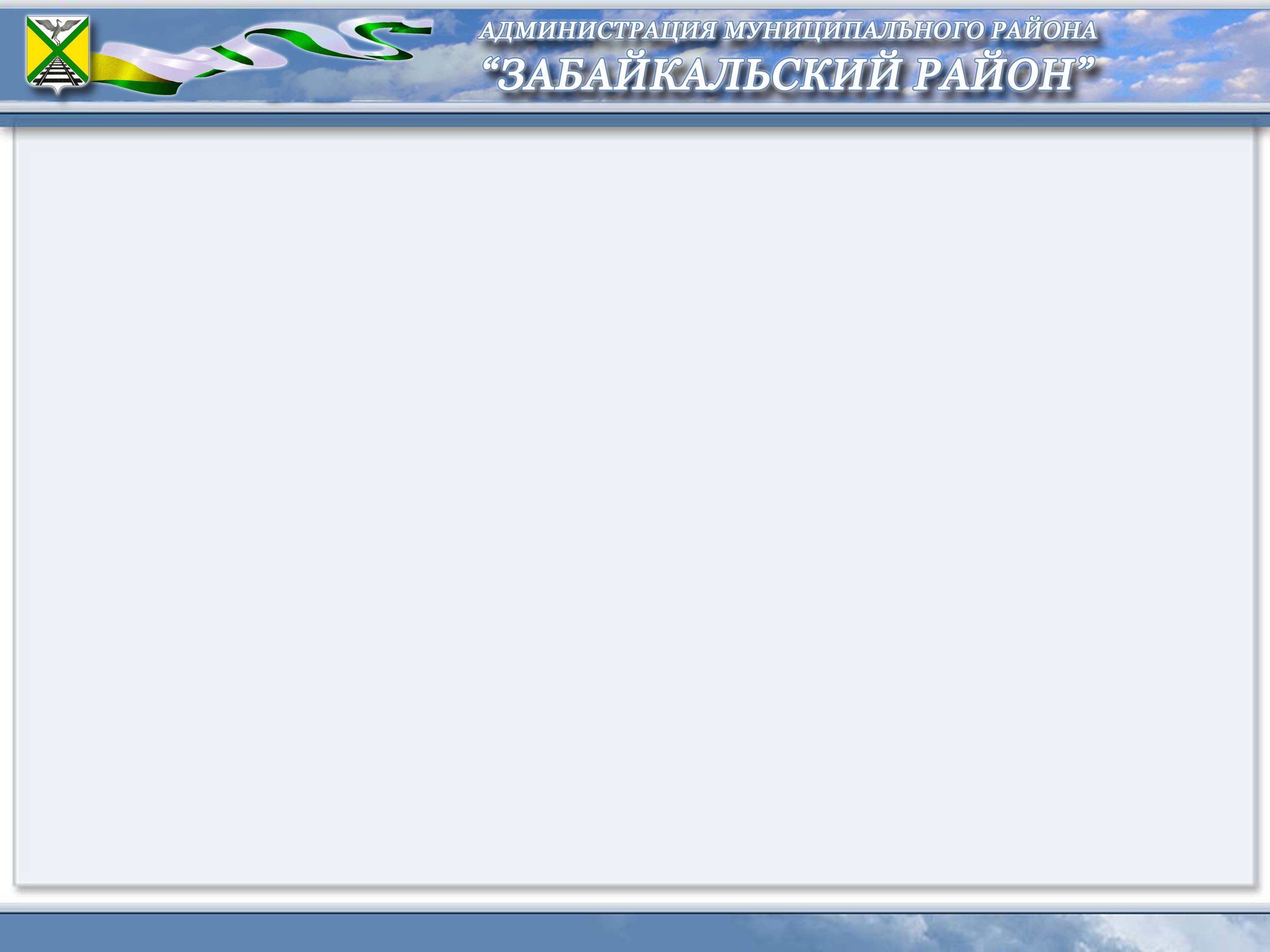 Поступление доходов в 2023 году в сравнении с 2022 годом
+ 177 136,7 тыс. рублей
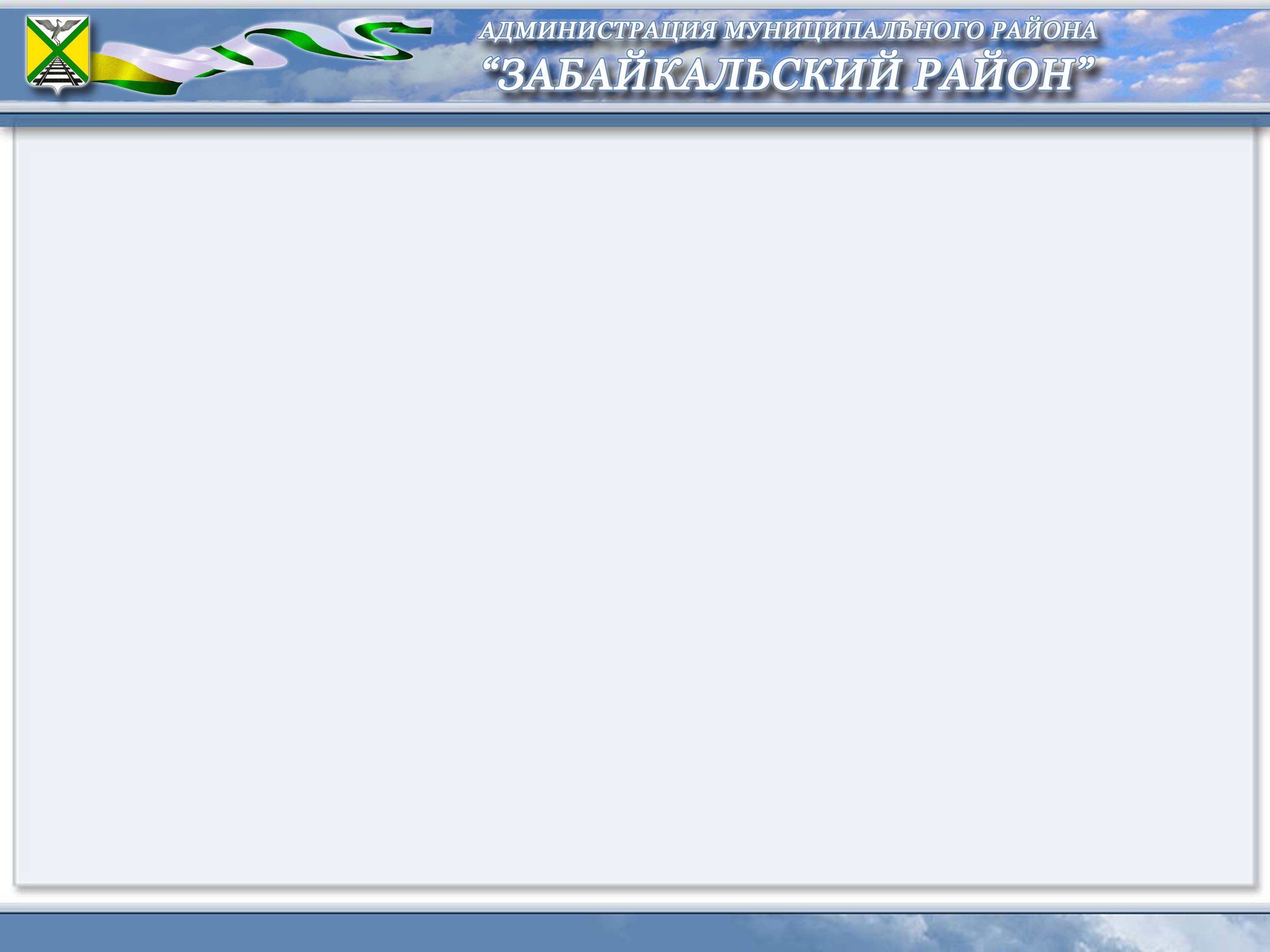 Поступление доходов в 2023 году в сравнении с 2022 годом
+ 32,4 млн. руб.  -5,5 млн.руб.   + 150,3 млн. руб.
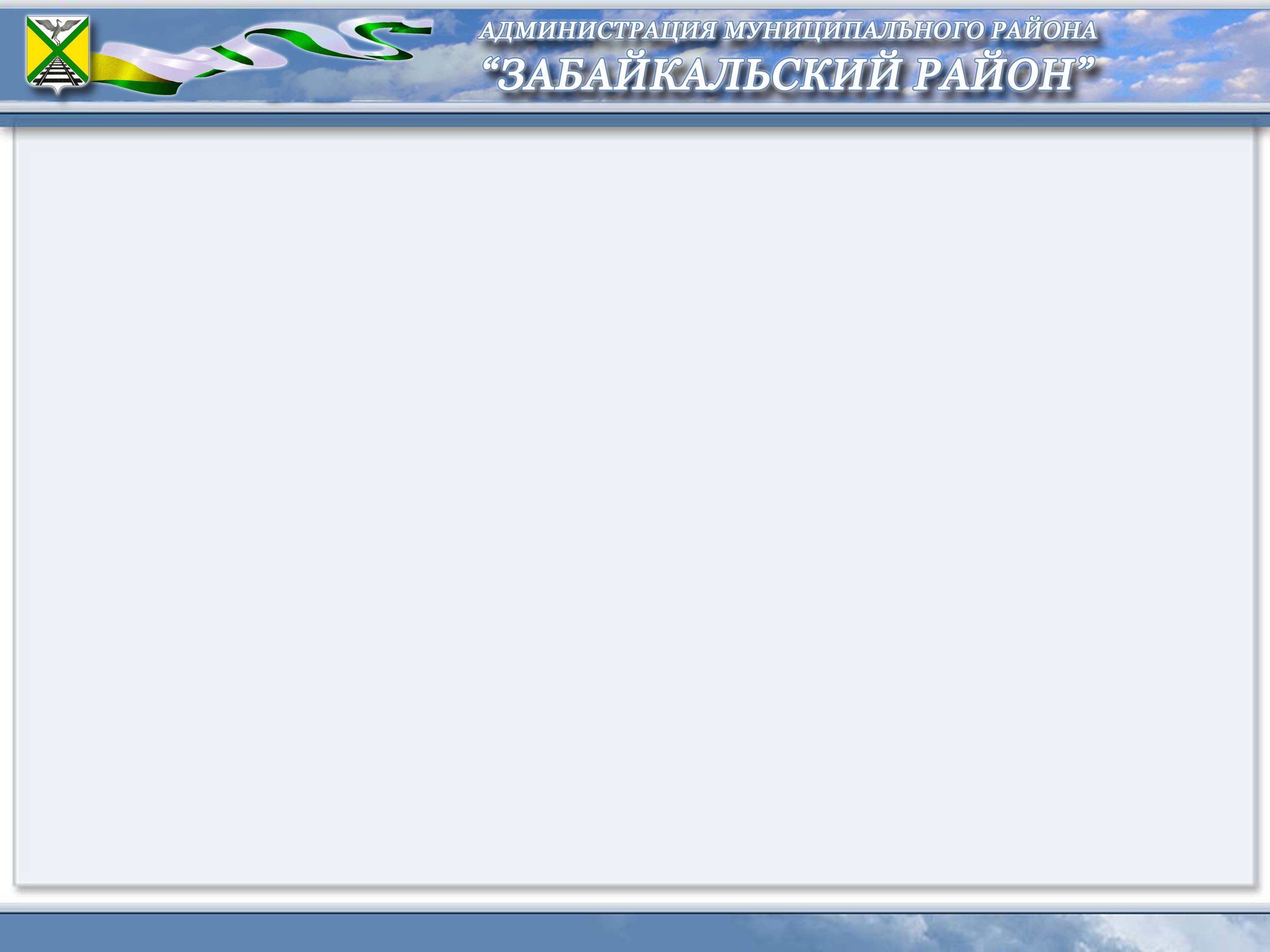 Структура доходов районного бюджета в 2023 году
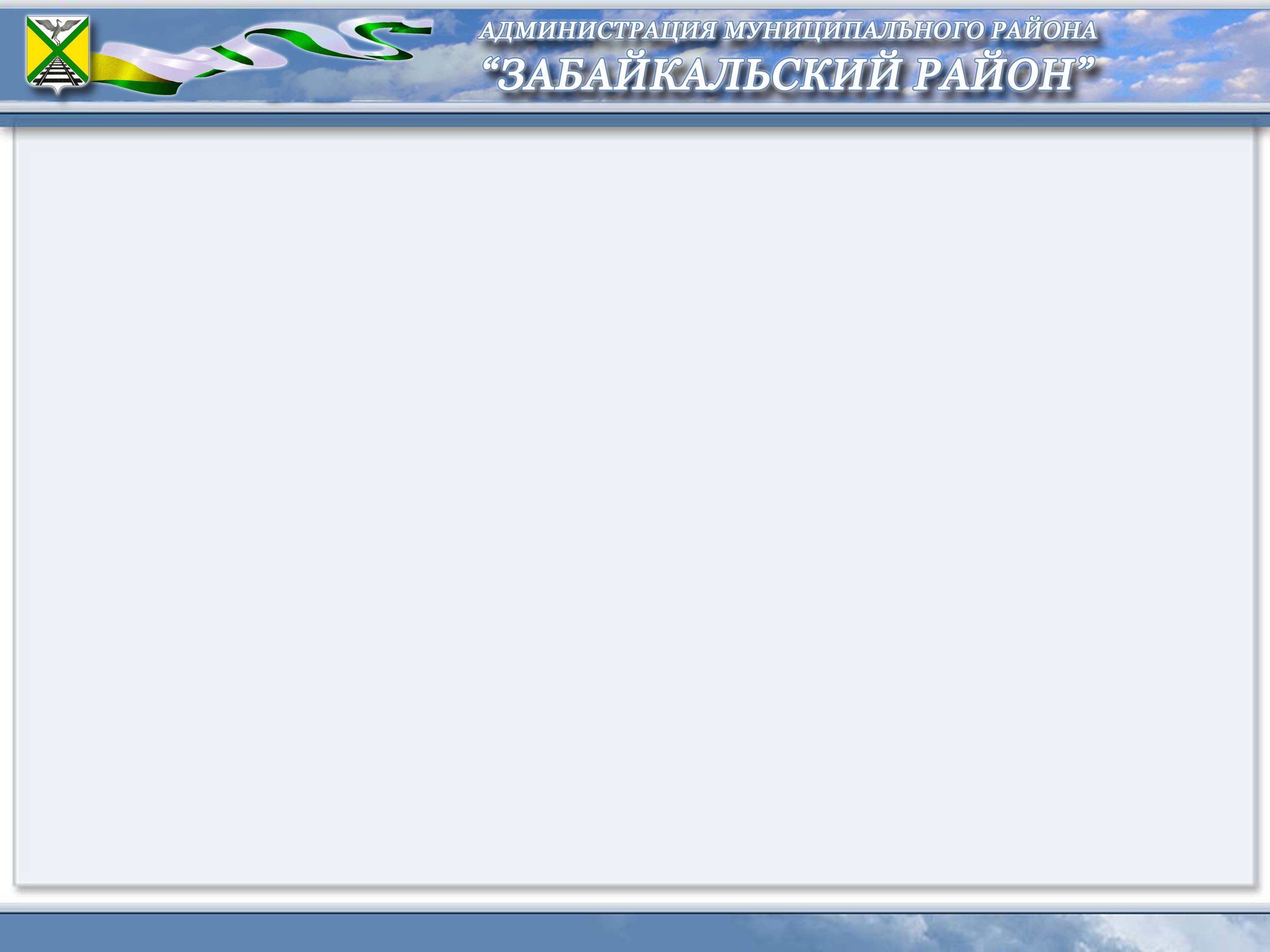 Структура исполнения собственных доходов районного бюджета за 2023 год
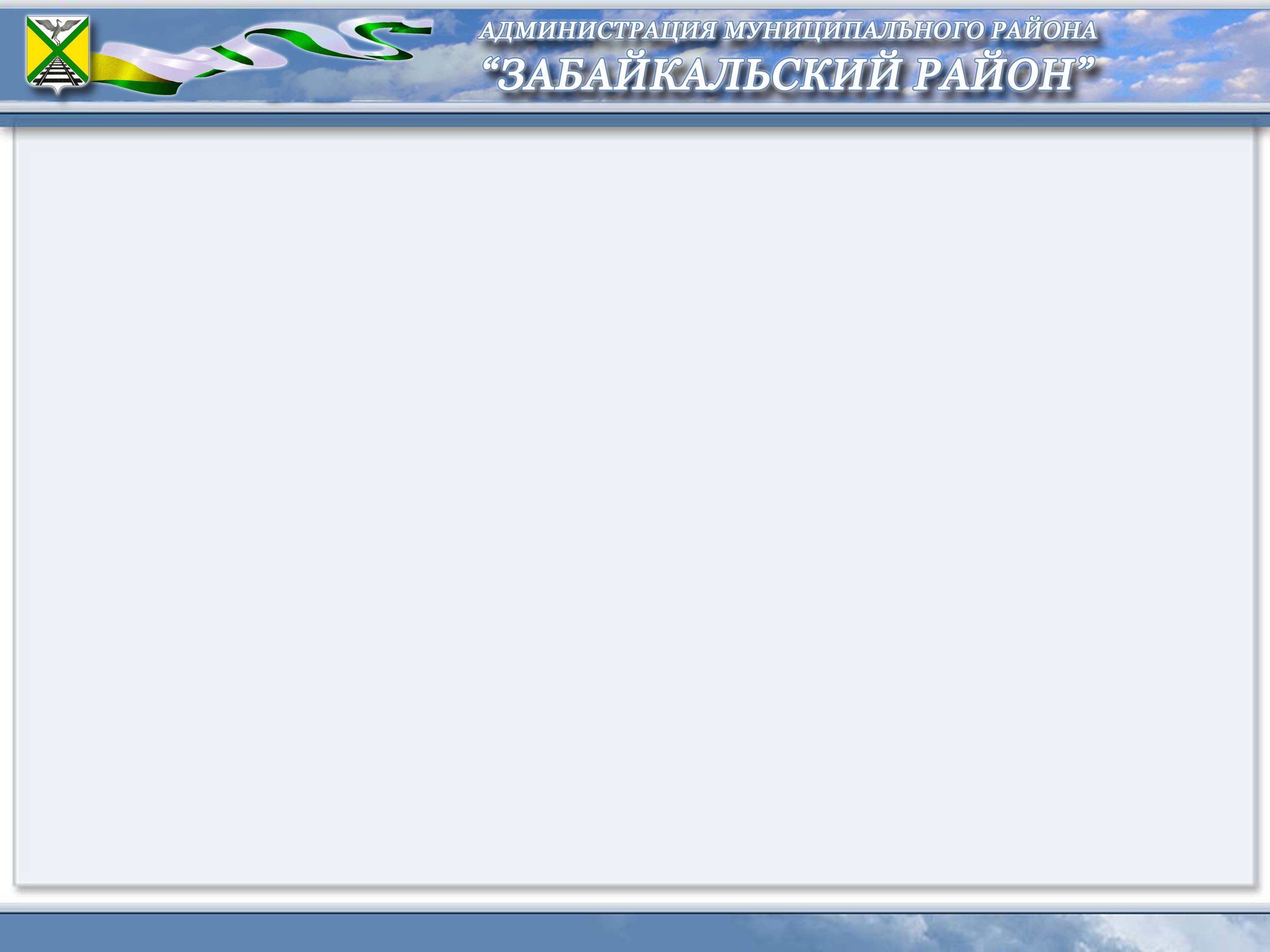 Налог на доходы физических лиц +29 407,3 тыс. рублей
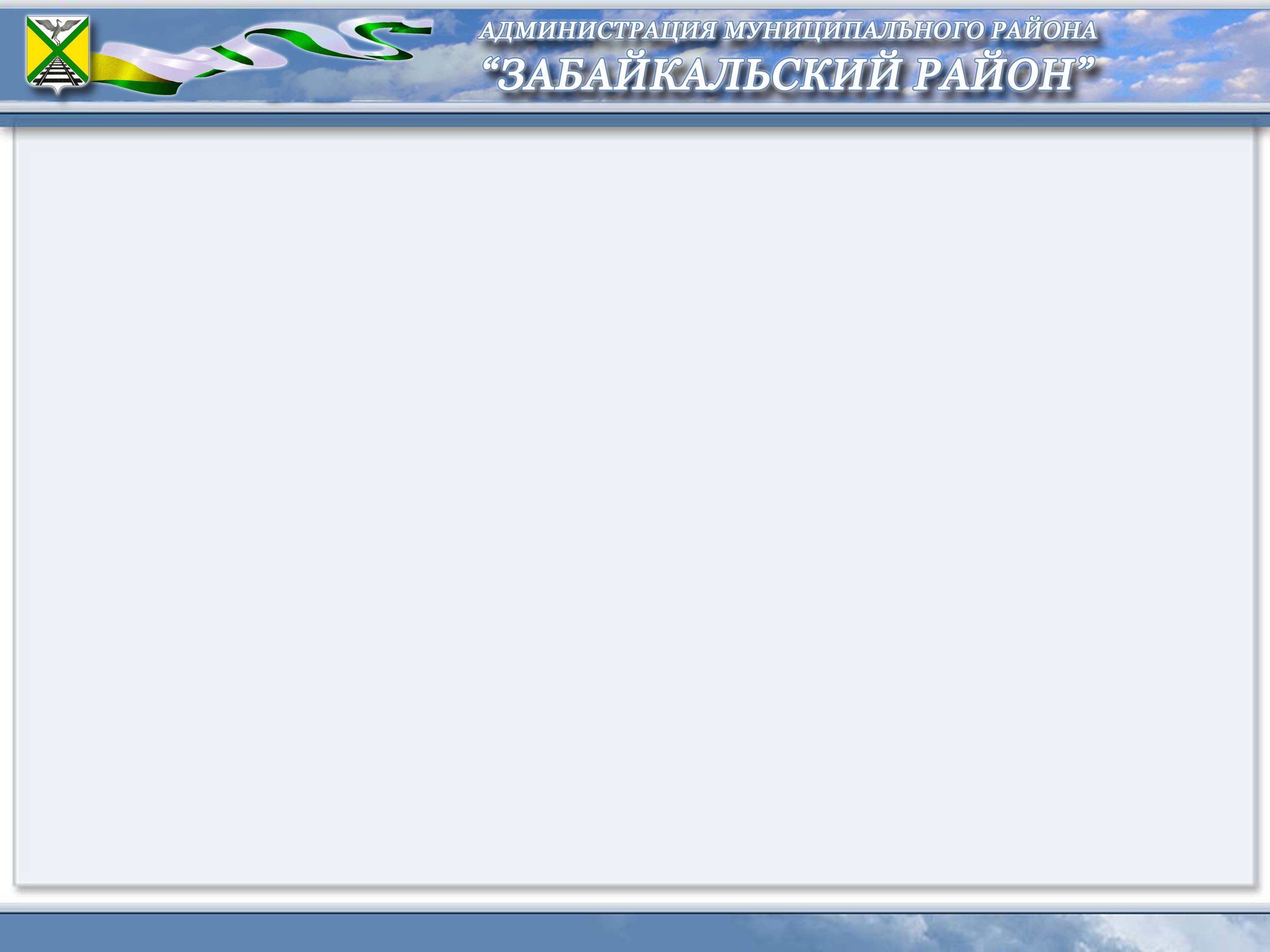 Упрощенная система налогообложения сумма, тыс. рублей                              количество ИП ед.
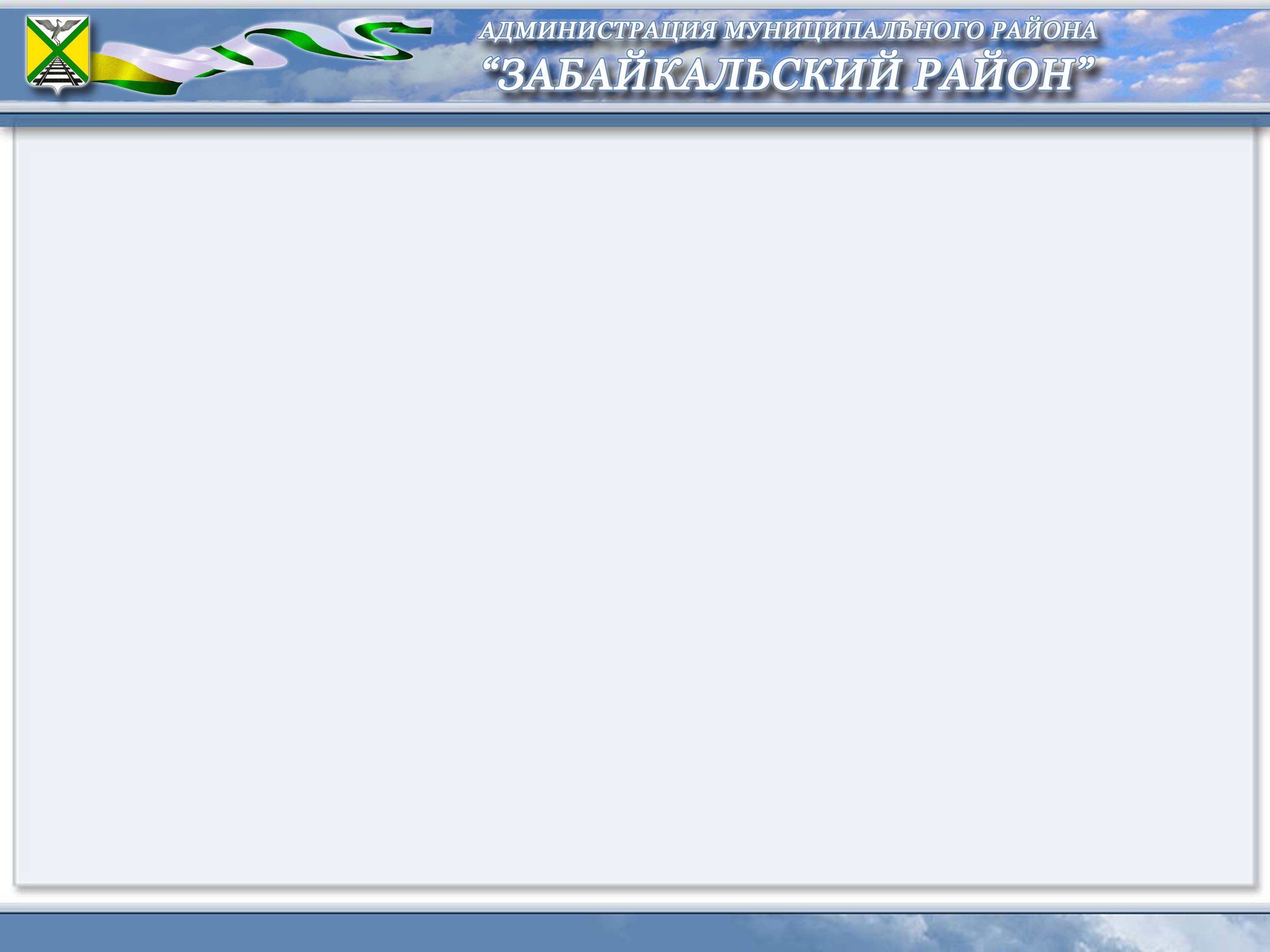 Исполнение неналоговых доходов бюджета
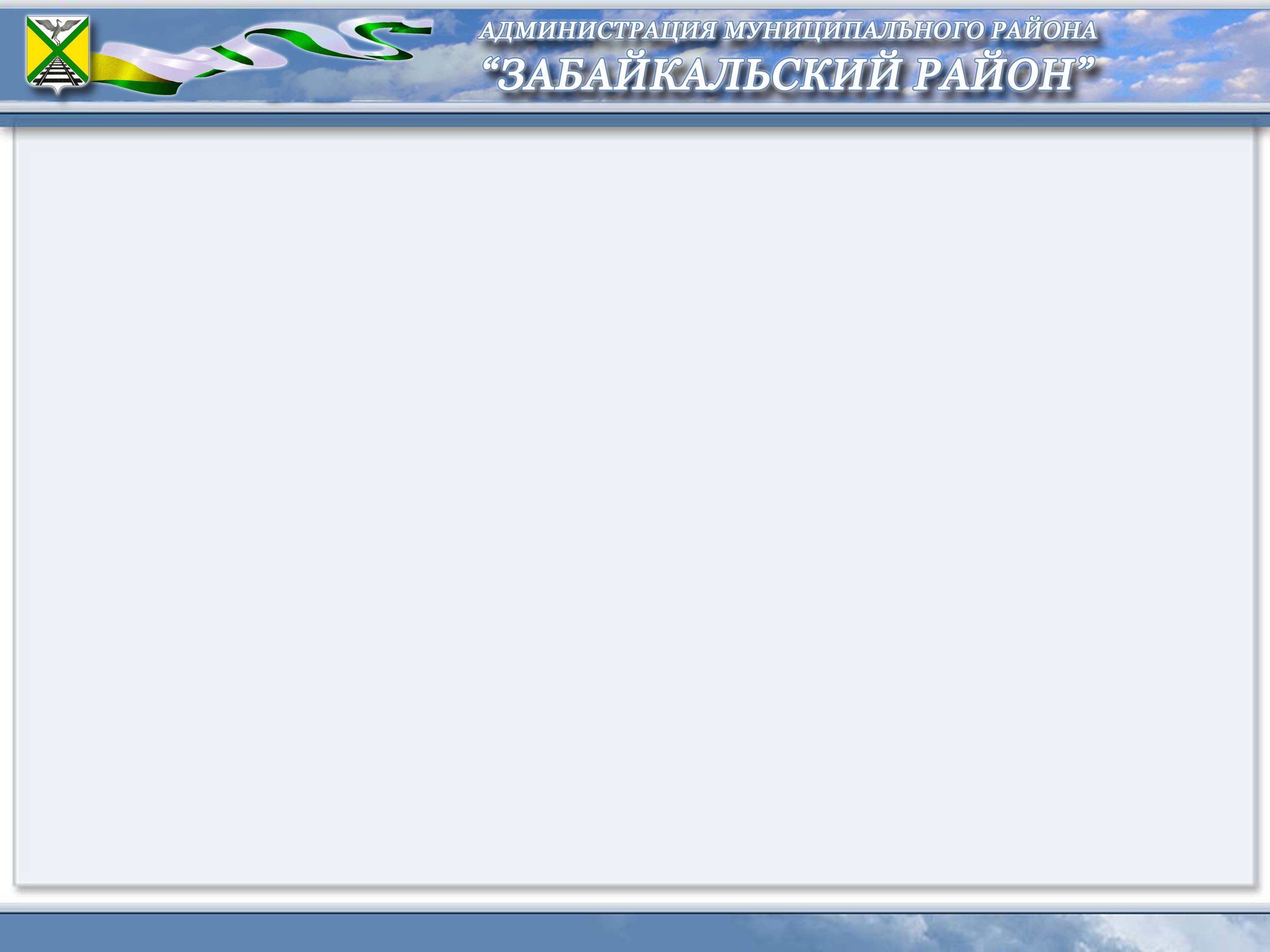 Структура безвозмездных перечислений в 2023 году
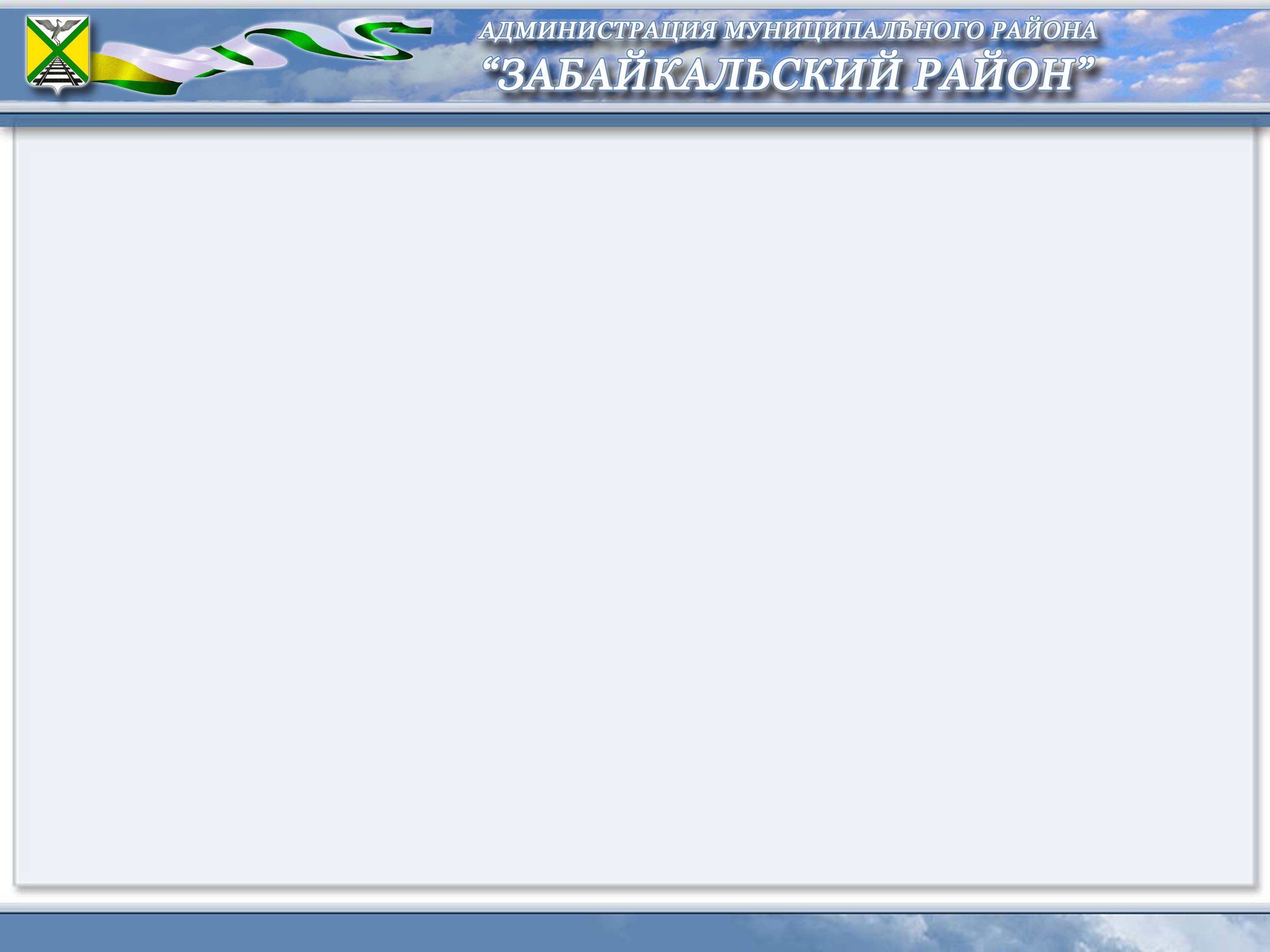 Результаты работы межведомственных комиссий
Проведено 4 заседания (по мобилизации доходов 3 заседания, по легализации «теневой» заработной платы 1 заседание).
Рассмотрено на заседаниях комиссии 10 организаций-налогоплательщиков, 1 индивидуальный предприниматель.
   Получено дополнительных доходов 
4 460 тыс. рублей.
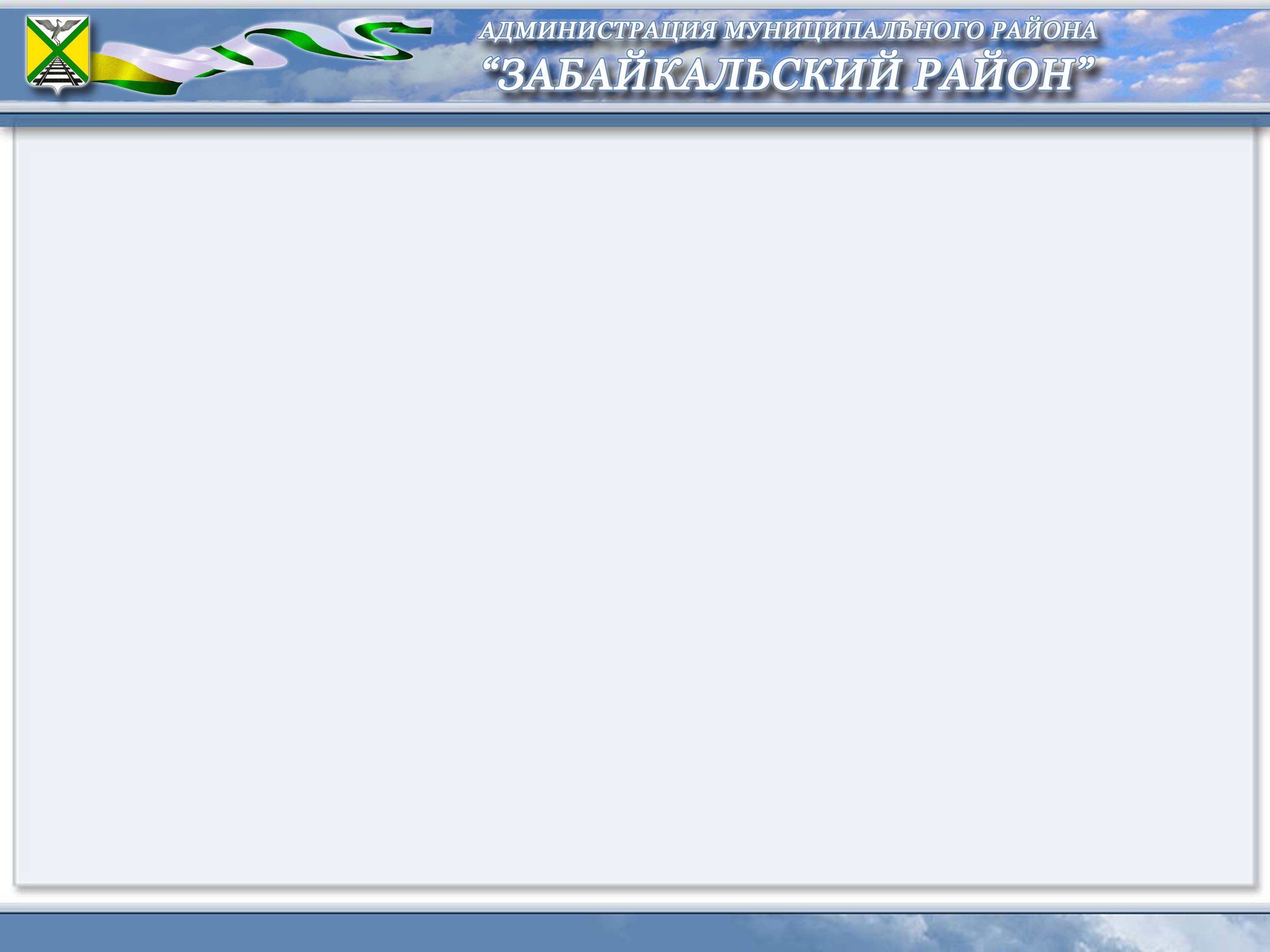 Структура расходов бюджета
Экономическая структура расходов  в тыс. рублей 896 365,5 тыс. рублей  в процентах 100%
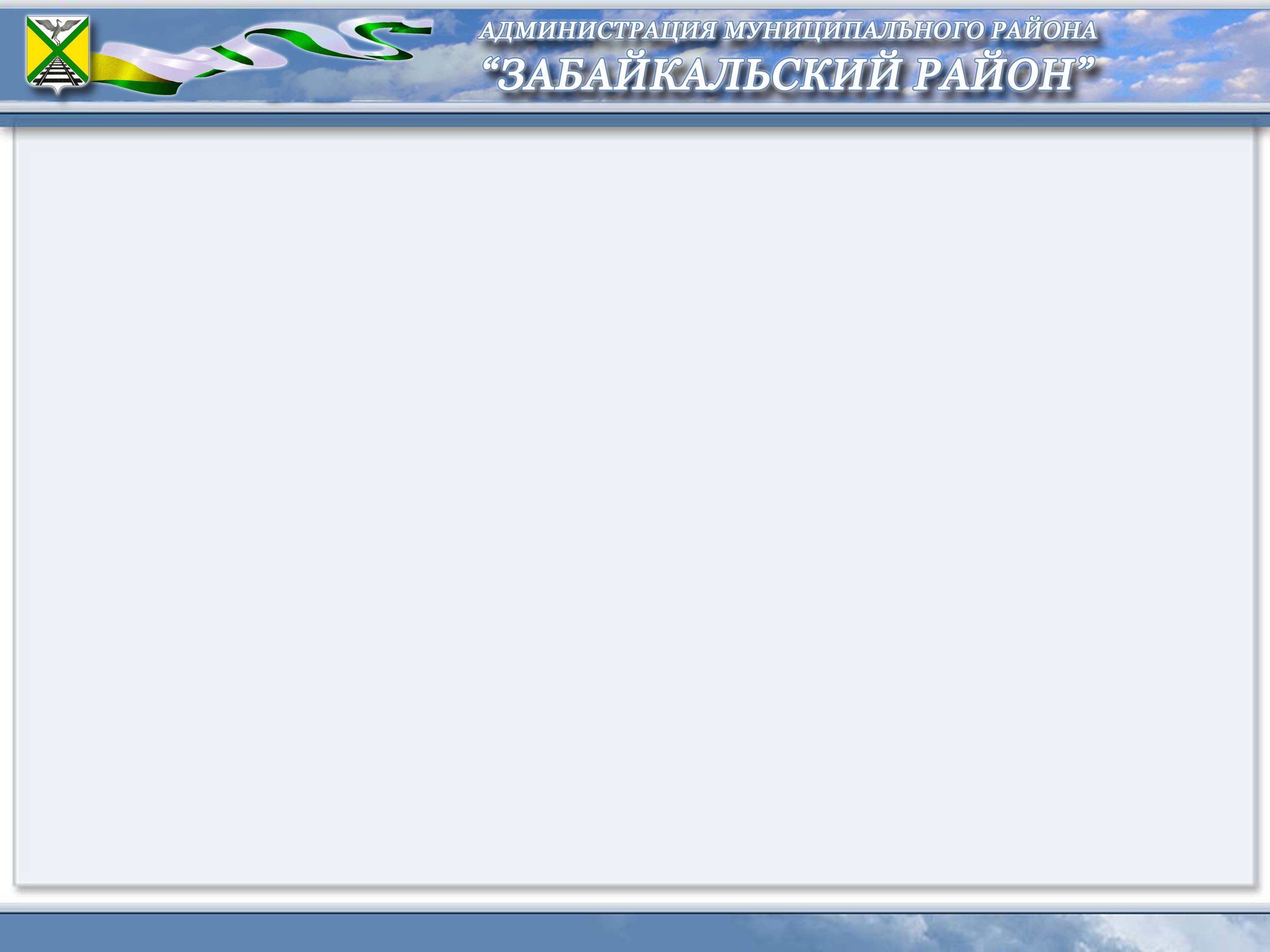 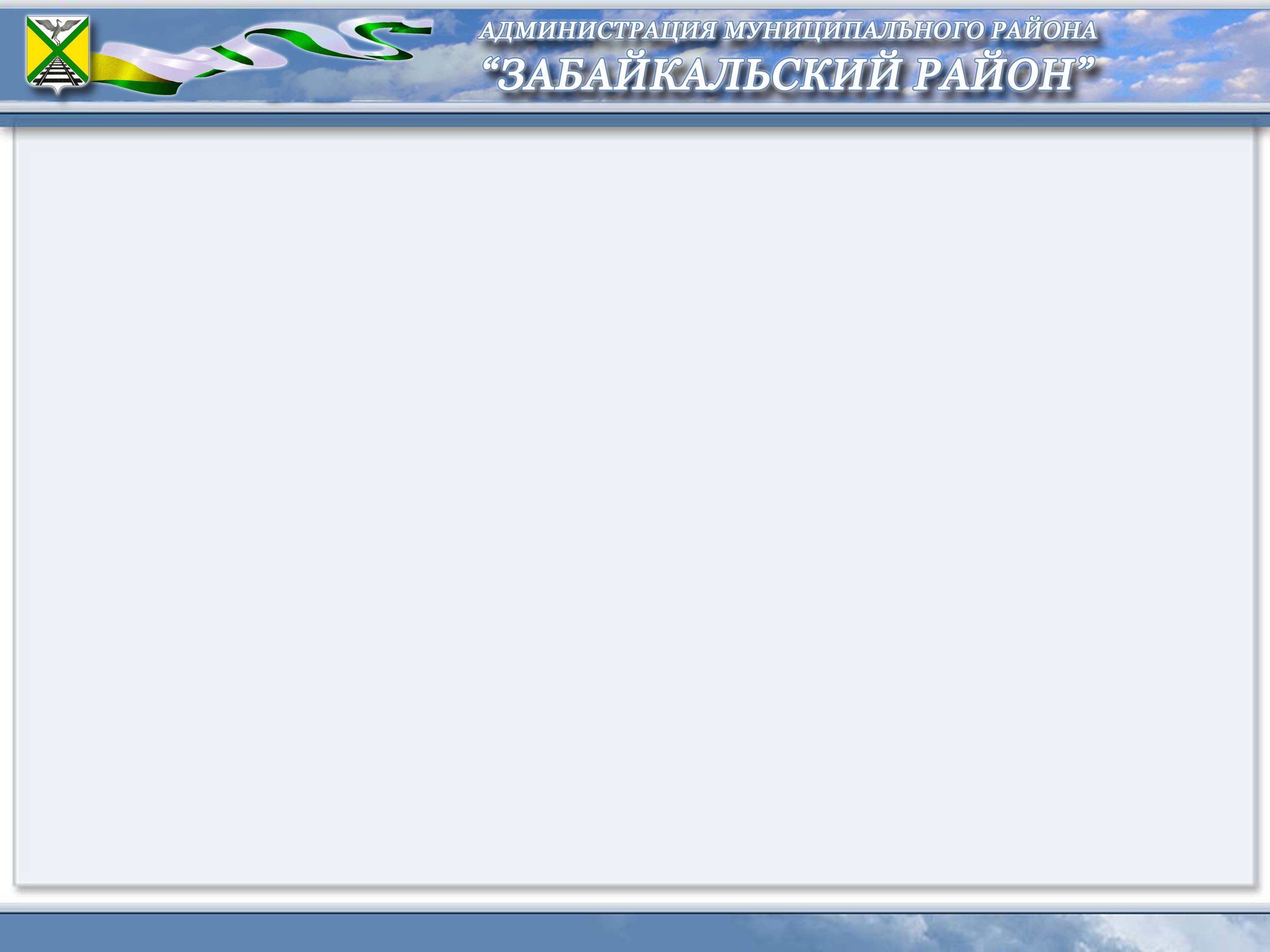 Исполнение районного бюджета за 2023 год                                      (тыс.руб.)
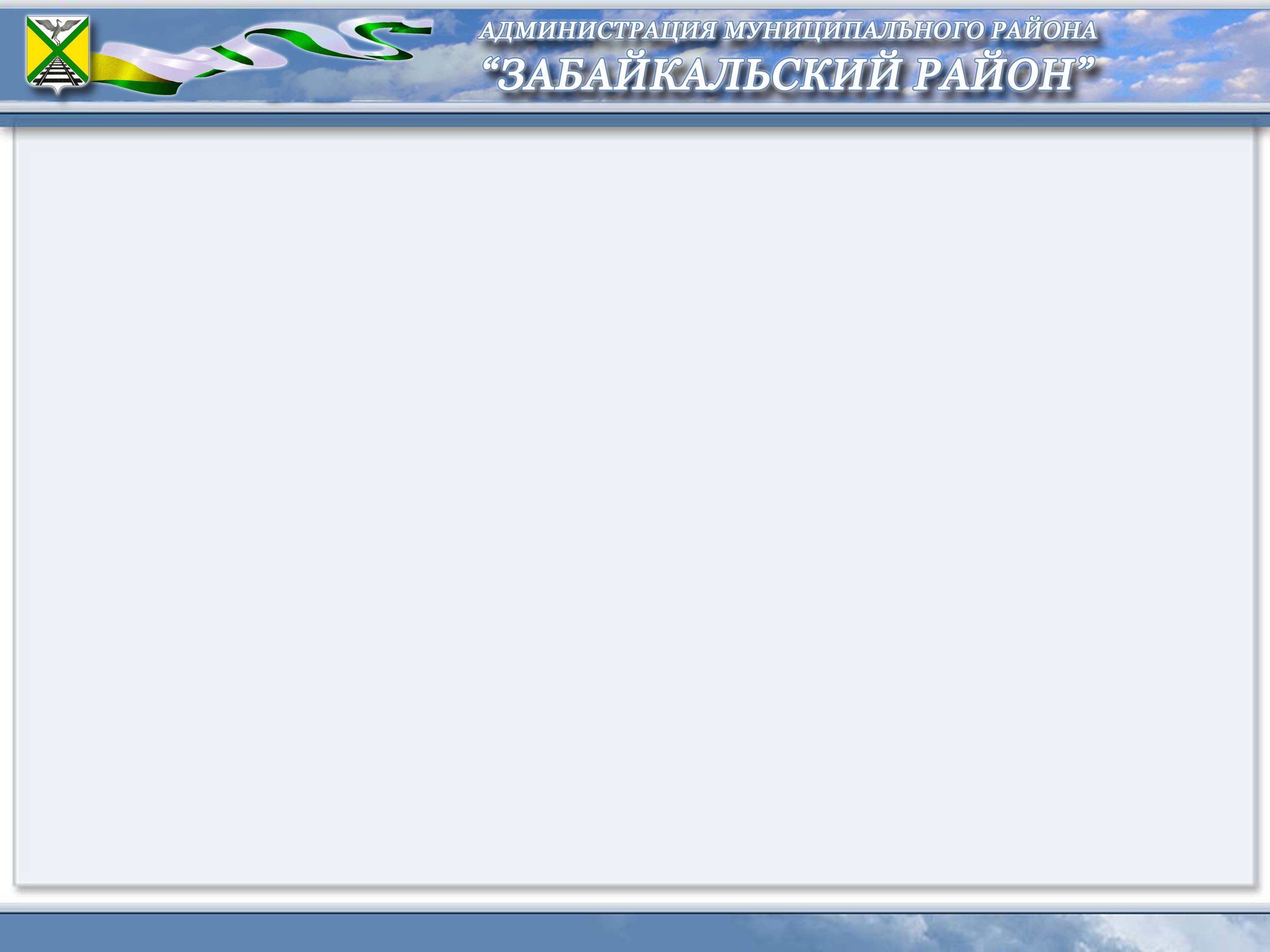 Раздел 07 «Образование» (684 471,8 тыс. руб.)
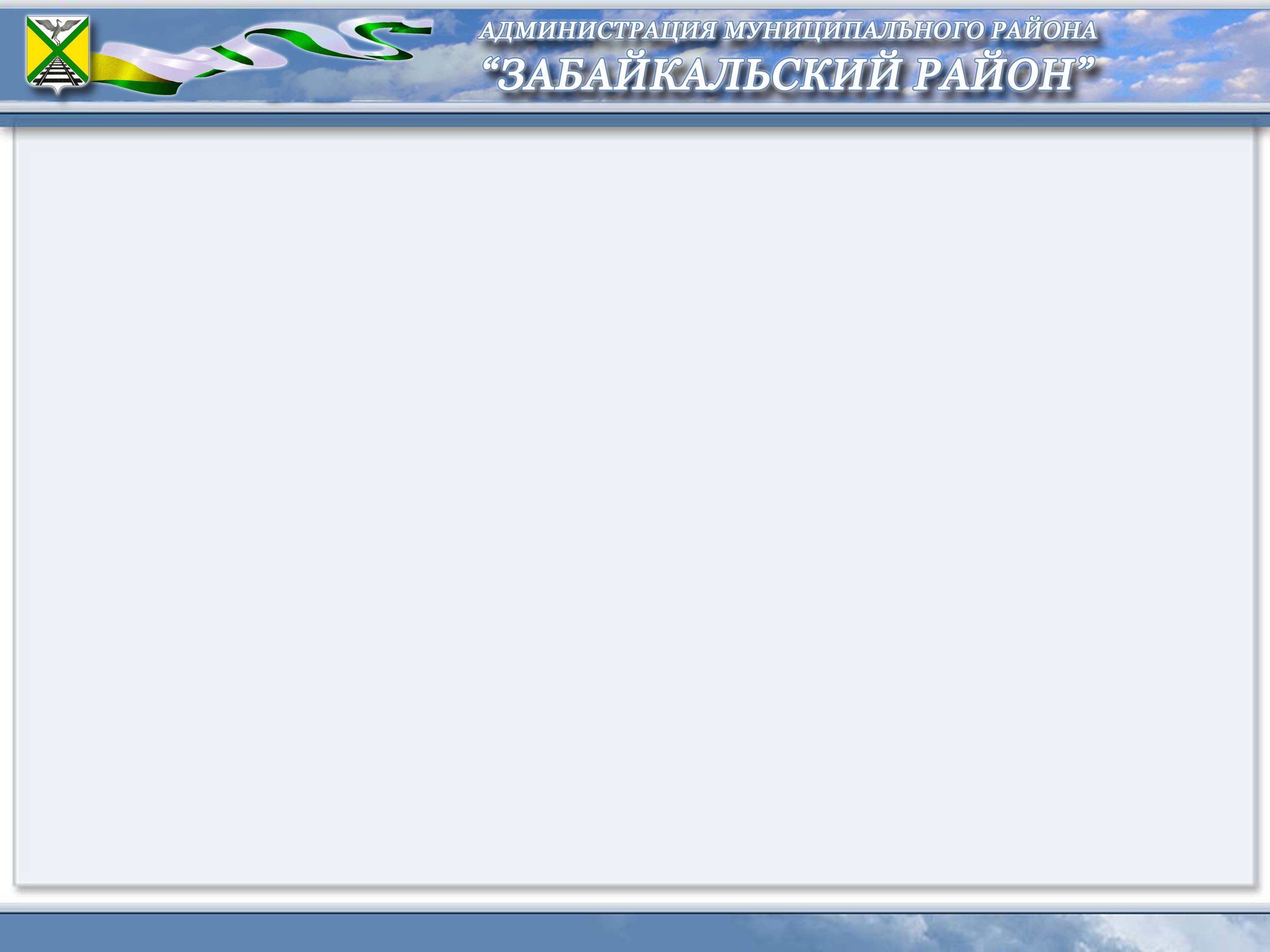 Подраздел 0701 «Дошкольное образование»
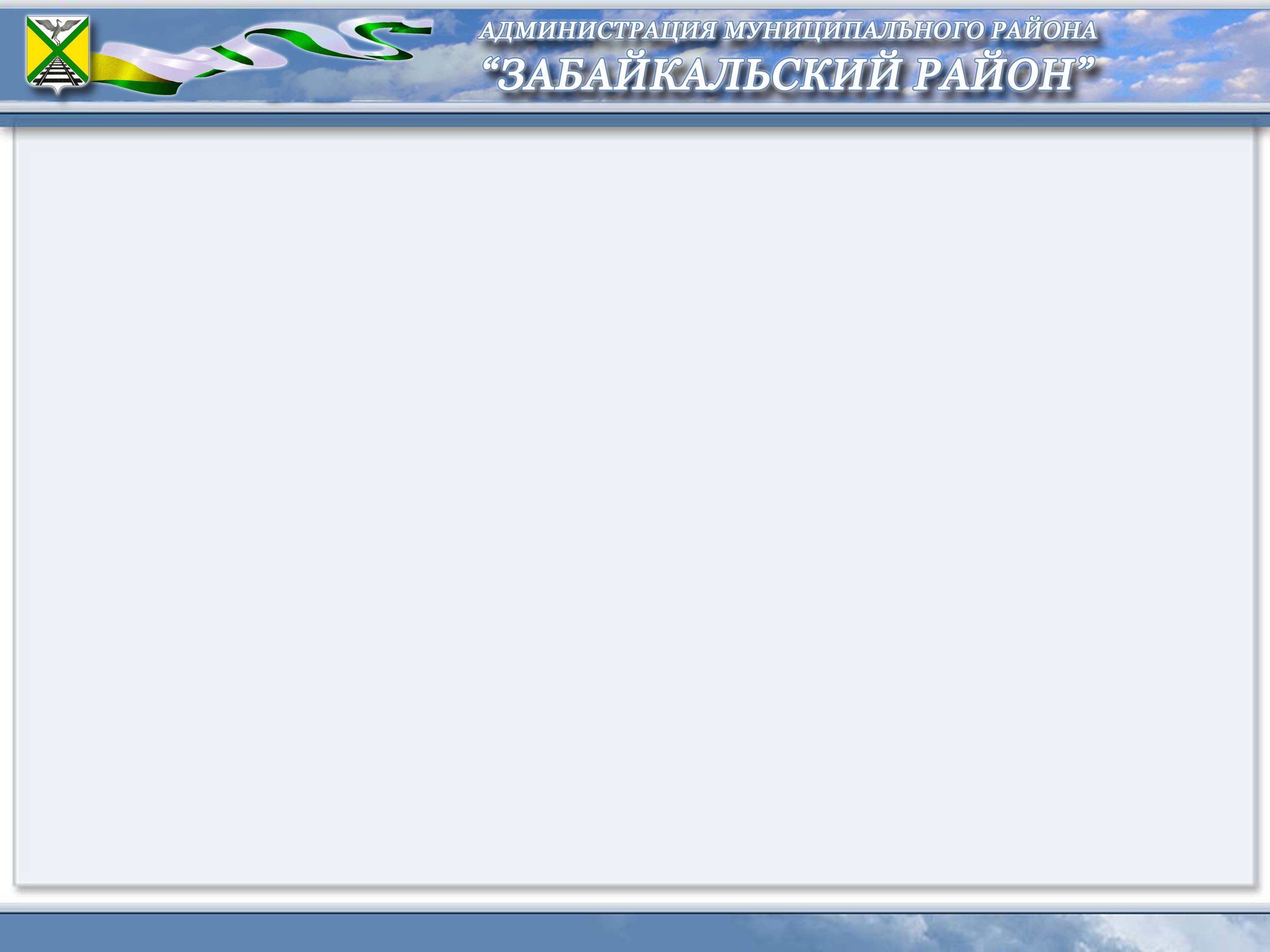 Подраздел 0702 «Общее образование»
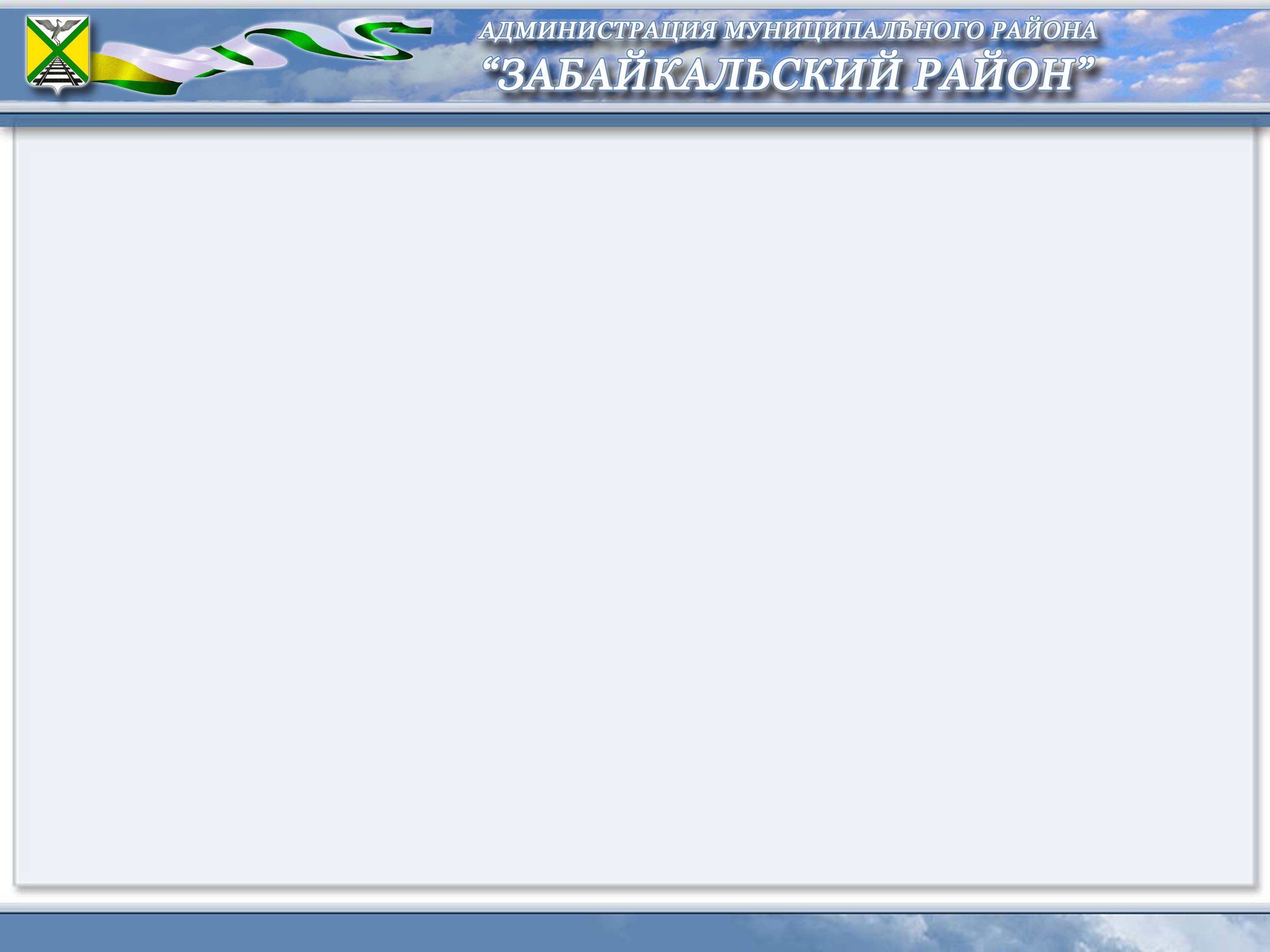 Подраздел 0702 «Общее образование»
Подраздел 0703 «Дополнительное образование»
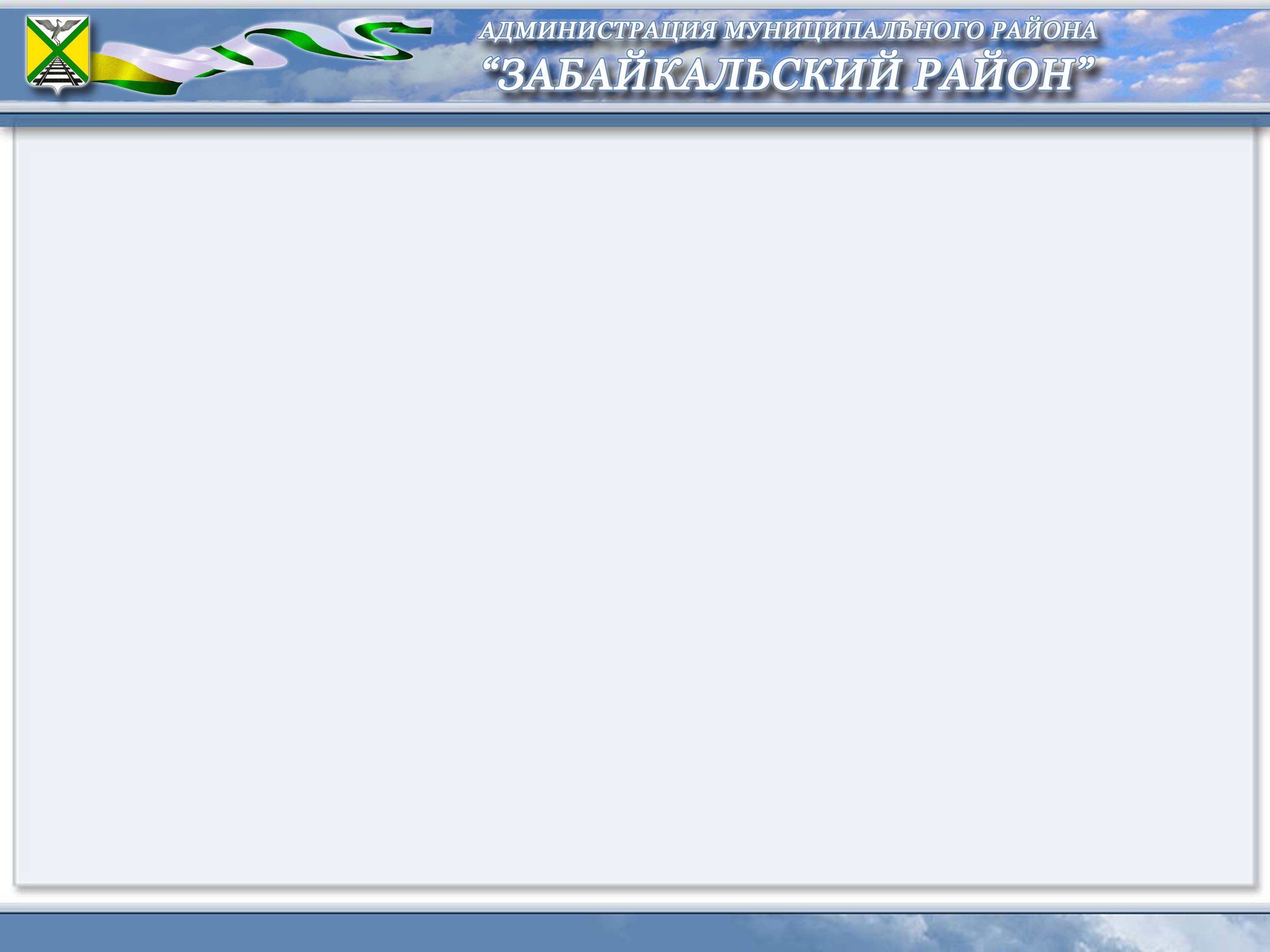 Подраздел 0707 «Молодежная политика и оздоровление детей»    3931,9 тыс. рублей или 99,2% от плана;Подраздел 0709 «Другие вопросы в области образования» 7245,1 тыс. рублей или 97,8% от плана
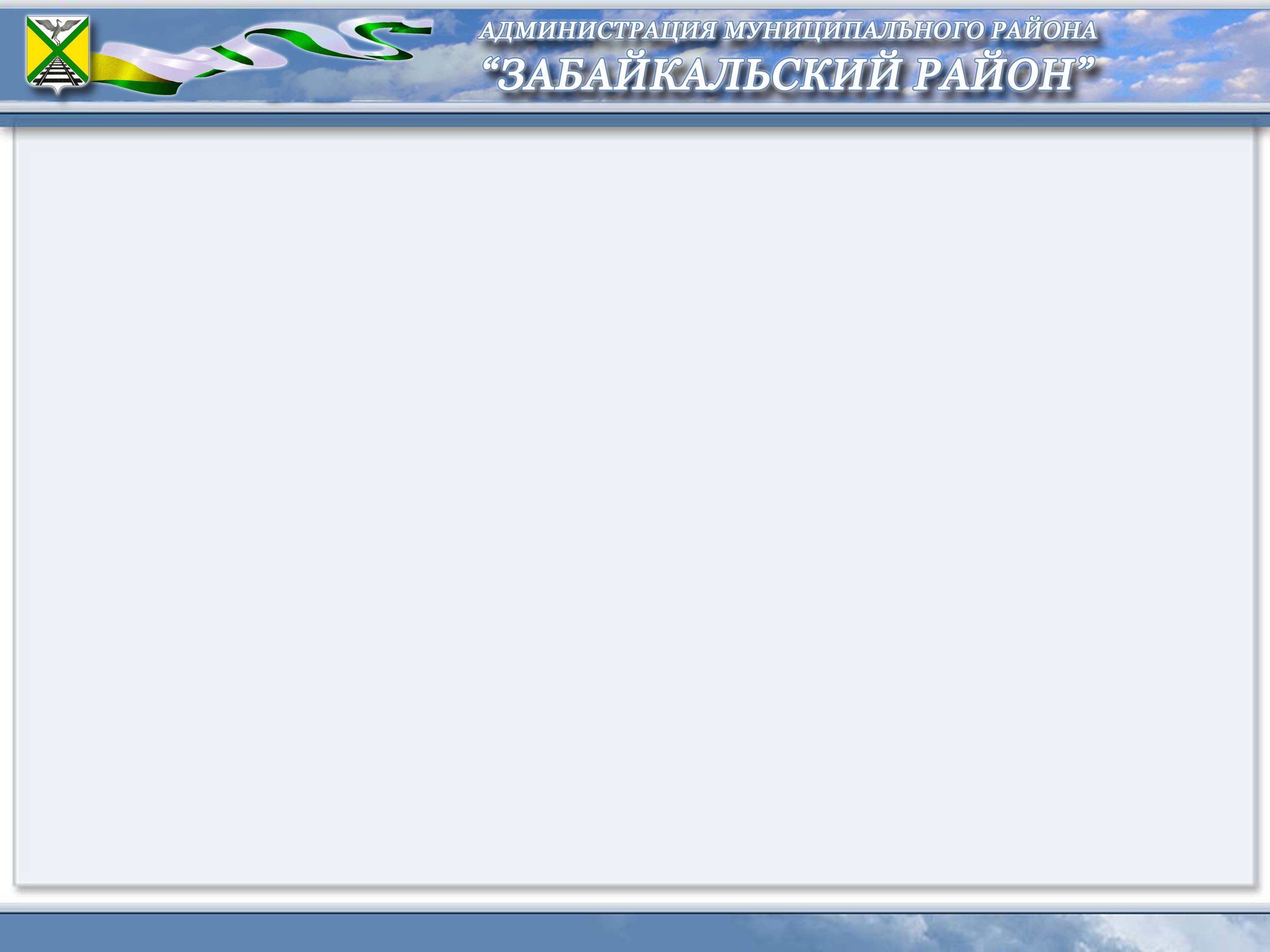 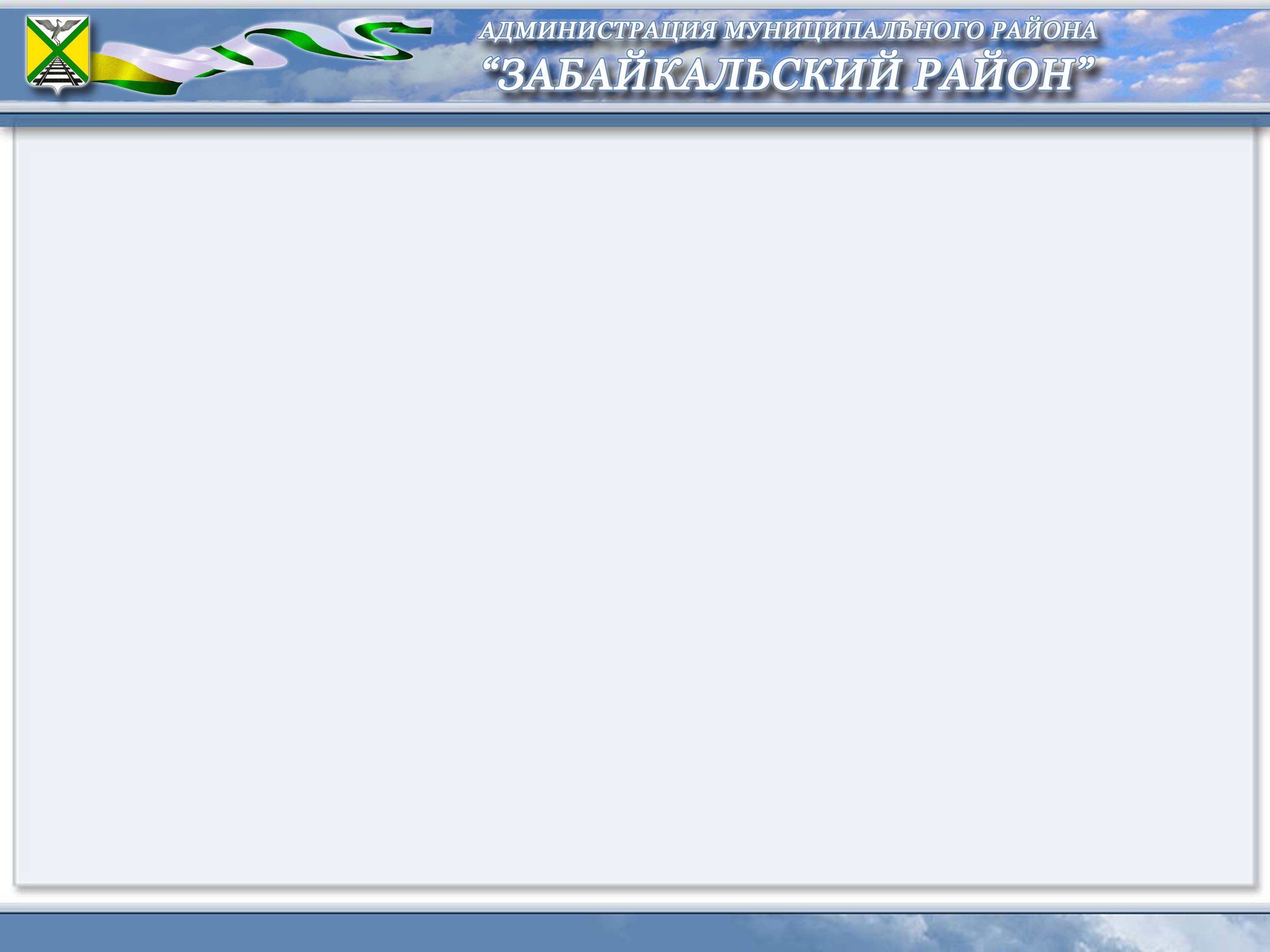 Раздел 14 «Межбюджетные трансферты» 32 413,5 тыс. руб.
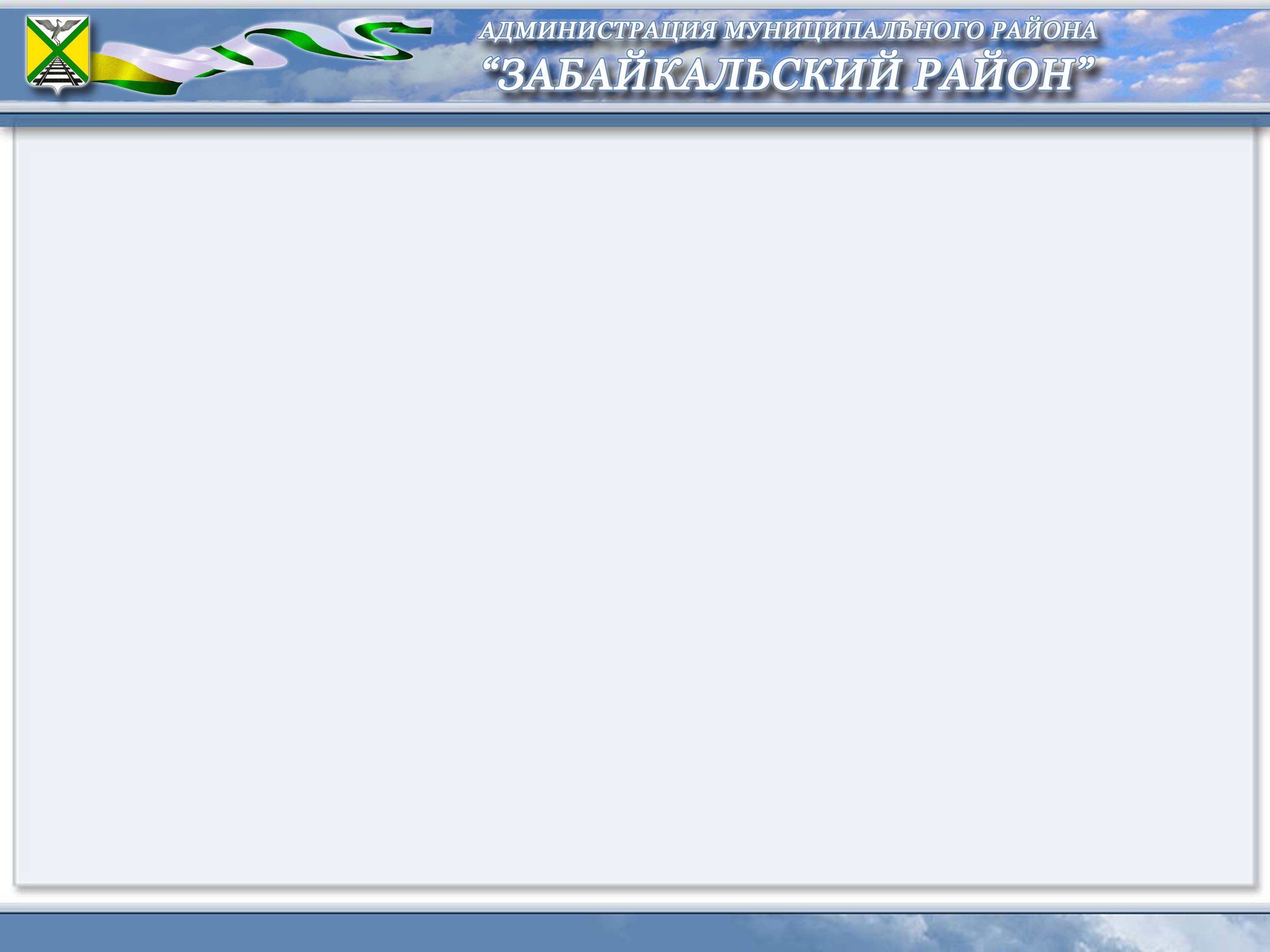 Реализация муниципальных программ в 2023 году
Муниципальный долг - 1 634 тыс. рублей
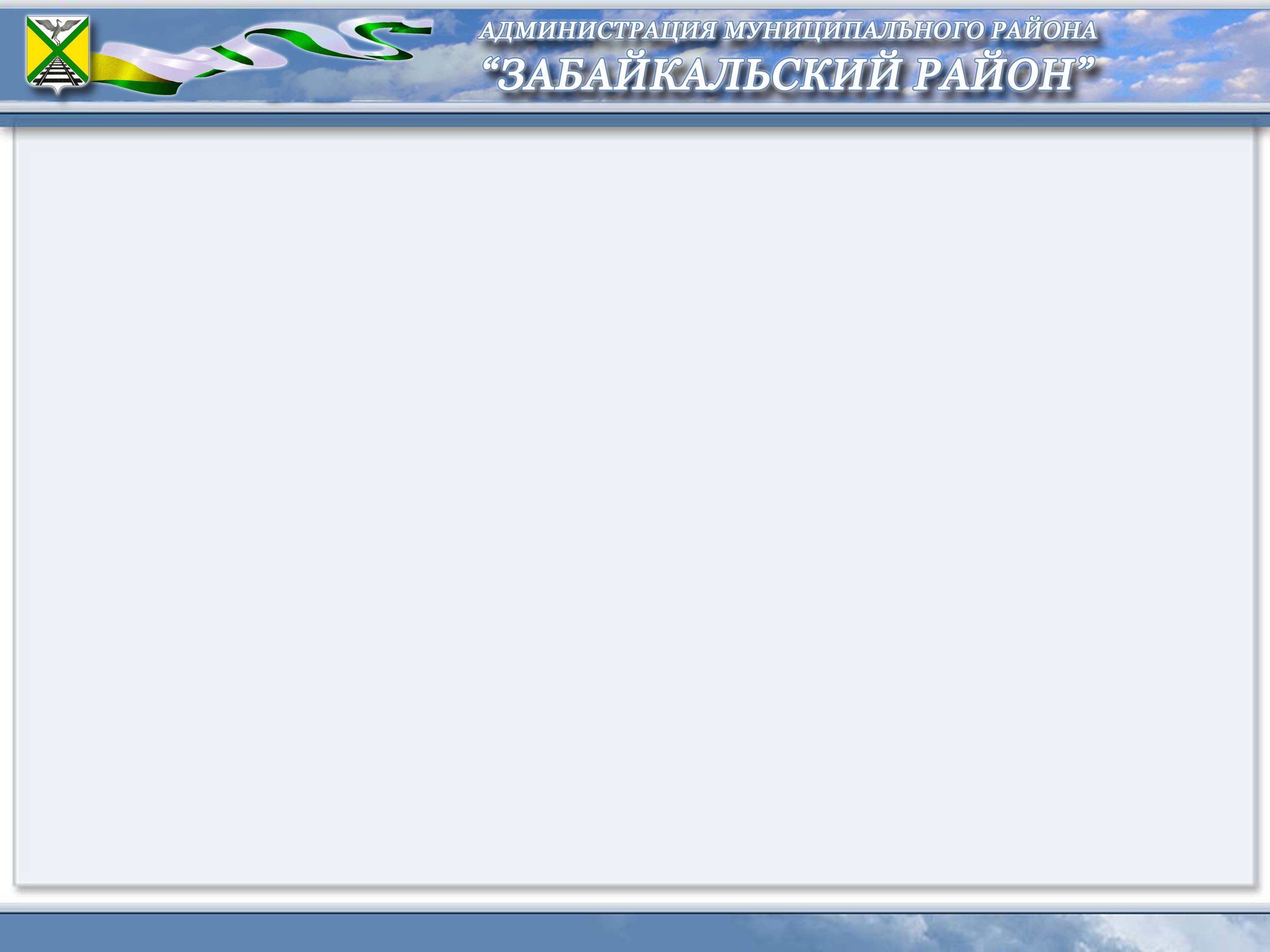 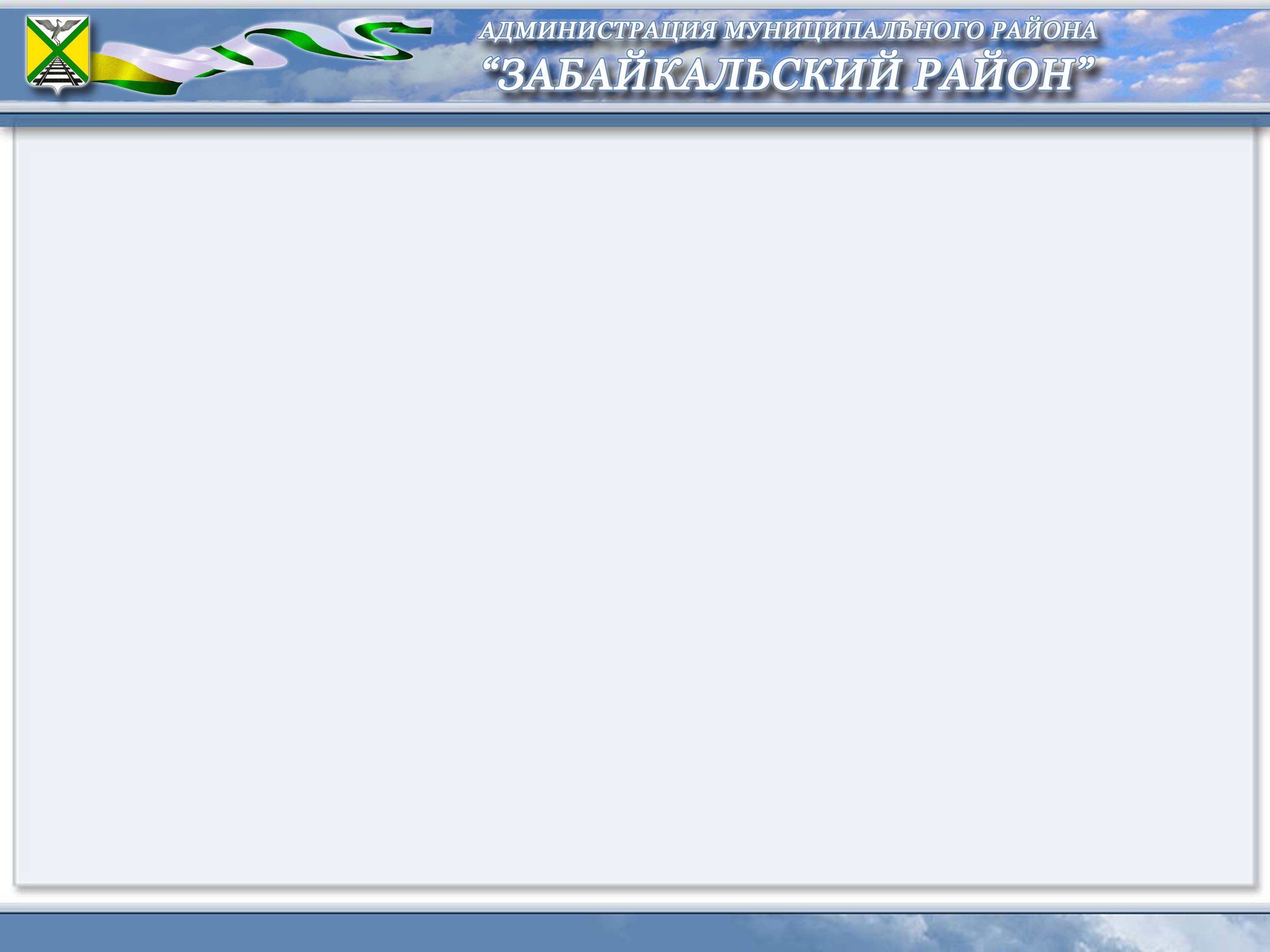 СПАСИБО ЗА ВНИМАНИЕ!